TOPLU PAZARLIK HUKUKU12. Hafta
Grevin ve Lokavtın Başlaması ve Sona Ermesi
Grev ve Lokavtın Başlaması
Uygulama kararları, Çalışma Genel Müdürlüğüne ve mülki amirlere bildirilir.
Bildirilen günde başlamayan grev hakkı ve lokavt düşer. 
Süresi içinde grev kararı uygulamaya konulmamışsa ve alınmış bir lokavt kararı da yoksa veya lokavt da süresi içinde uygulamaya konulmamışsa yetki belgesinin hükmü kalmaz.
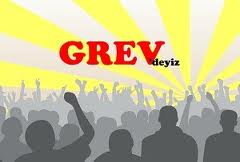 2/61
Grev ve Lokavtın Başlaması II
Grev ve lokavtın uygulamaya konulup konulmadığı görevli makamca takip edilerek Çalışma Genel Müdürlüğü’ne bildirilir.
Bildirilen günde başlayan grev uygulamaları için “Grev Uygulaması Bilgi Fişi” doldurularak Çalışma Genel Müdürlüğü’ne gönderilir.
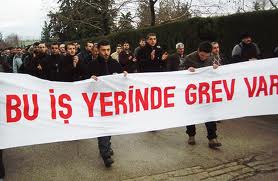 3/61
Grev ve Lokavtın Sona Ermesi
Kanuni bir grev veya lokavtı sona erdirme kararı, kararı alan tarafça ertesi iş günü sonuna kadar yazı ile karşı tarafa ve görevli makama bildirilir. 
Grevin veya lokavtın sona erdiği, görevli makam tarafından işyerinde ilan edilir. Kanuni grev ve lokavt, ilanın yapılması ile sona erer.
Grev uygulamasına son verilmesi lokavtın, lokavt uygulamasına son verilmesi grevin kaldırılmasını gerektirmez.
Görevli makam, grev ve lokavt uygulamasına son verildiğini Çalışma Genel Müdürlüğüne, mülki amirliklere ve varsa diğer ilgili il müdürlüklerine bildirir.
Anlaşma sağlandıysa toplu iş sözleşmesi imzalanır.
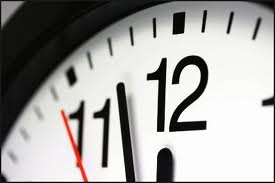 4/61